Portfolio Committee on Health
Financial and Fiscal Commission
11 October 2022
1. Introduction
The Financial and Fiscal Commission is a constitutional institution established under Chapter 13: Finance, Sections 220-222 of the Constitution, which makes recommendations envisaged in the following sections of the Constitution to Parliament, provincial legislatures and any other authorities determined by national legislation: 

s214(2) Equitable shares and allocations of revenue; 
s218(2) Government guarantees; 
s228(2)(b) Provincial taxes; 
s229(5) Municipal fiscal powers and functions;  
s230(2) Provincial loans; and
s230A(2) Municipal loans. 

All legislations referred in these sections “may be enacted only after” any “recommendations of the Financial and Fiscal Commission have been considered”. 
This submission is in response to the invitation by the Portfolio Committee on the National Department of Health, Provincial Departments and entities (Health Sector) annual performance plans and budget for the 2021/22 financial year.
2
2. Current Health issues
3
2. COVID-19 Pandemic
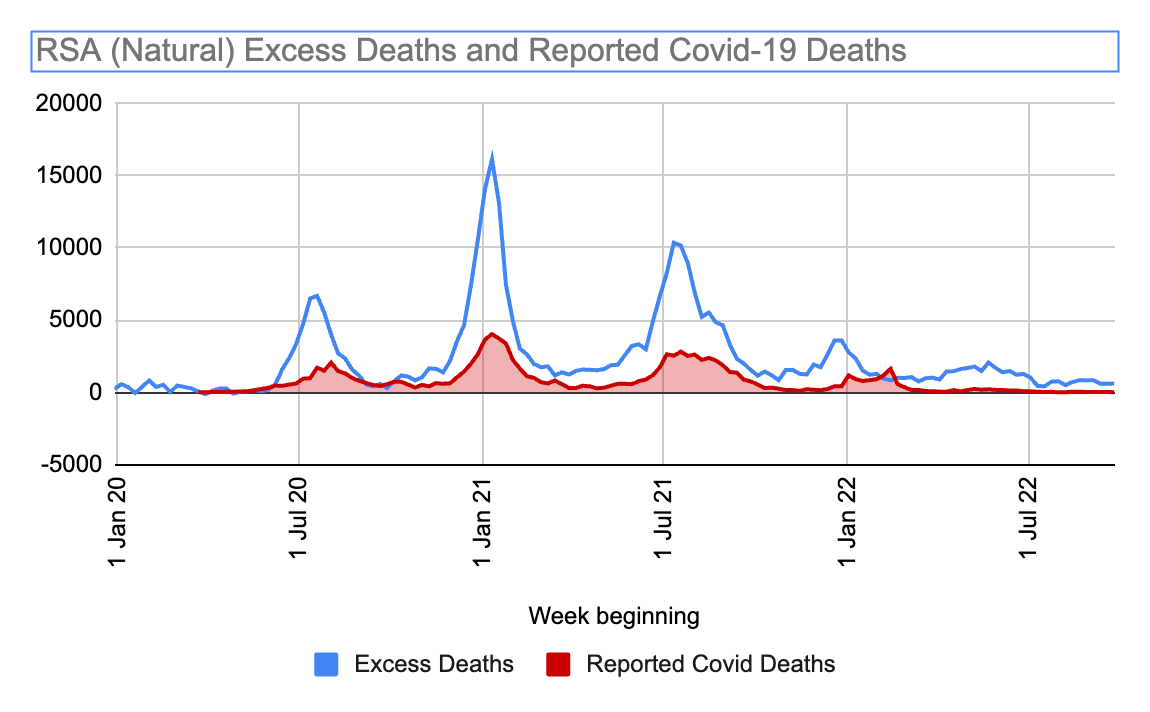 Source: South African Medical Research Council (2022)
4
2. COVID-19 Pandemic
South Africa has experienced five Covid‐19 infection waves, with over 4 million confirmed cases and 102 194 confirmed deaths by October 2022. 

The daily rate of both Covid-19 cases and death has significantly decelerated.  As of 5 October 2022, there were only 4 665 active cases and only seven deaths. 
 
The vaccine rollout is vital to containing the spread of the virus and limiting the severity of infections. The 2022 budget allocated an additional R2.3 billion to buy more doses and administer the vaccines.

Provinces will receive total additional funding of R15.6 billion over the MTEF period to support the fight against COVID‐19 and address shortfalls in essential goods and services.

Over the next three years, R440.5 million is shifted from the Health’s main budget to move the forensic chemistry laboratories function to the National Health Laboratory Service to improve processing times for laboratory services.
5
2. COVID-19 Vaccines
Source: Department of Health (2022)
Source: Department of Health (2022)
More than half of adults aged 18 and above have now had at least one COVID-19 vaccine dose. However, the vaccination rate has significantly slowed down. 
The critical milestone took SA 15 months to achieve since the first COVID-19 vaccine was administered.  
A renewed momentum is still required to reach the 70% target by the end of 2022. 
Youth vaccination rates are concerning, with only 37% of young people aged 18-34 years having taken a COVID-19 shot and nearly 30% of 12–17-year-olds.  
Provincially disaggregated data shows huge discrepancies among the provinces, with GP, KZN, and WC far ahead in comparison to the other provinces.
6
3. Departmental Budget Analysis
7
The 2023 fiscus:Main budget: estimates of national revenue - 2022 vs 2023 Budget
Main budget: revenue, expenditure, budget balance, 2022
Between Budget 2022 and Budget 2023, Total revenue increased by R38,98 billion. 

Tax revenue collections for 2021/22 are expected to exceed the 2021 Budget estimate by R181.9 billion and the 2021 MTBPS estimate by R61.7 billion.
 
Expenditure will slightly increase, resulting in a main budget balance deficit of  6% of GDP.
8
Source: Own Calculations using National Treasury Budget Review Statistical Annexure 2021/22)
3. Departmental Budget Analysis-Expenditure trends
Expenditure trends and estimates by programme
Source: Estimates of National Expenditure (2022)
The total departmental budget for the 2021/22 financial year was R65.4 billion in the adjusted appropriation. R62.5 billion in 2021/22 Main Budget. 
Conditional grants account for 86.7% or R166.6 billion of the department’s budget over the MTEF period.  Additional allocation provisions amounting to R758.7 million in  2022/23 will fund conditions of service improvements to employees.  
Total expenditure will decelerate by an average annual rate of  1.7%  from  R65.4 billion in  2021/22  to  R62.2 billion in 2024/25. This results from one‐off allocations for the COVID‐19 response in 2021/22 and baseline reductions effected over the 2021 MTEF period. 
R2.9 billion was added to the department’s 2021/22 adjusted appropriation relative to the baseline.
9
3. Departmental Budget Analysis expenditure trends cont’d
Medium Term expenditure estimates by programme
Source: Estimates of National Expenditure (2022)
The Communicable and Non-Communicable diseases programme accounts for the largest share of the department’s budget at 44%, followed by Hospital Systems at 35,4%. These two programmes together take up 75% of the department’s budget.
Over the MTEF period, the allocation for Primary health care programme records a phenomenal growth rate, exceeding 100%, while the budget for the communicable and on-Communicable diseases programme will decline by 10.4%.  
There are baseline reductions over the MTEF. In 2022/23, the baseline budget has been reduced by R112.2 billion. In the outer two years, the reductions amount to R108,4 billion and R536 billion, respectively. 
The R9.8 billion reduction to the baseline over the medium term in the Communicable and Non‐communicable  Diseases programme is linked to an increase of R10.9 billion in the Primary Health Care programme. This results  from the shift of the new district   health component.
10
Departmental Budget Analysis-programmes and economic classification
Health programmes expenditure and economic classification
Compensation of employees makes up the largest share of health expenditure.
Compensation will grow at an average annual rate of 1.1% over the MTEF period, limiting the ability of provincial health departments to employ more frontline staff.
As larger numbers of doctors complete their training, provincial health departments need to offer more medical internships and community service posts. 
R7.8 billion is allocated over the MTEF period to the human resource component of the human resources and training grant, which will supplement provincial funding for these posts.
11
Source: National Treasury Budget Review (2022)
Departmental Budget AnalysisPersonnel headcount and cost
The number of posts across all salary scales is declining over the MTEF period

The total number of posts decline from 1410 in 2021/22 to 1167 in 2024/25. This is concerning, given the critical role of health workers. It may also result in structural weaknesses in the operational and administrative consistency, capacity, and capabilities of the department. 

The person costs increase from R760 to R794 million between 2023/24 and 2024/25. However, the total number of posts over the same period is declining. This suggests that there could be a disconnect between the headcount and the total cost of personnel within the department.
Source: Estimates of National Expenditure (2022)
12
Departmental performance
Selected performance indicators:
The performance indicator for the primary health care programe, the number of health facilities implementing the national quality improvement programme per year, indicates that 16 quality learning centres were identified to cover  80 hospitals and  64 primary health care facilities for 2020/21. 
There is no other  reference for the performance trends before 2020/21, making it difficult to assess how this performance indicator will significantly improve to 100 primary  healthcare  facilities and 80  hospitals over the MTEF period
The number of primary healthcare facilities that qualify as ideal clinics per year is declining from 1906 in 2019/20 to 1444 in 2020/21. This is concerning because clinics are the first point of contact for most patients. 
The importance of accessible healthcare services is highlighted by the COVID-19 pandemic.
The number of points of entry where port health services comply with international health regulations per year is an indicator of the department striving for quality, yet the department ranks well below regional and global benchmarks.
13
4. Entities
14
4. Entities
National Health Laboratory Service
Established in terms of the National Health Laboratory Service Act (2000) and provides pathology services to over 80% of South Africans, playing a significant role in monitoring TB and HIV. 

The laboratory tests dominates the service budget, after accounting for over 80% of the service’s total budget between 2018/19 and 2021/22, the dominance of this programme continues over the MTEF period, accounting for 77.5% or (R27.7 billion) of the service’s total budget . Its spending will increase at 2.6 per cent annually, on average, from R9 billion in 2021/22 to R9.7 billion in 2024/25. 

The service generates its revenue primarily through, the sale of goods and services which accounted for over 80% of total revenue between 2018/19 and 2021/22, and over 90% over the MTEF period. Revenue growth at 7.1% lagged expenditure growth at 11% between 2018/19 and 2021/22, resulting in a sharp decline in the surplus by 52%. The surplus will further decline over the MTEF period by 63%. 

The National Institute for Communicable Diseases, housed in the surveillance of communicable diseases programme, remains critical in the government’s response to the COVID‐19 pandemic in addition to providing surveillance and advice on other communicable diseases. 
Spending in this programme will increase at an average annual rate of 4.7%, from R443.2 million in 2021/22 to  R508.7 million in 2024/25 to support these efforts, as well as mobile testing, community outreach, border testing, and hotline services
15
4. Entities (cont.)
South African Medical Research Council
Conducts and funds health research and medical innovation, in terms of the amended South African Medical Research Council Act (1991). The entity conducted research regarding the deployment and procurement of vaccines.
Number of published journal articles by (first and/or last) affiliated authors, grant holders with acknowledgement of the council etc. could lead to double counting of performance indicators. 4 indicators of number of awards by the council to MSc, PhD and post-doctoral candidates could also be double counting. 
There is a decrease in number of accepted and published journal articles associated with the Council in 2020/21, across all 3 indicators, projected to fall further over the medium term. Number of research grants awarded by the council were reduced from 247 in 2019/20 to 130 in 2020/21. 4 new performance indicators, for number of awards and innovation/technology projects, are presented in 2020/21, which do not allow for prior comparison. 
The financials show that after growing by 237% between 2018/19 and 2021/22, to reach a surplus of R79 million, the Council’s budget deficit will increase from R19 million in 2022/23 to R31 million in 2023/24.  of R36.4 million, after a surplus of R43 million in 2019/20, which is projected to balance by 2022/23. Total turnover is R1.2 billion in 2020/21. The deficit is primarily due to elevated expenditure. Transfer received and the sale of goods and services generate most of the revenue. 
The 7-16 salary levels account for more than 80% of the total number of posts.
16
4. Entities (cont.)
Compensation Commissioner for Occupational Diseases in Mines and Works
The Occupational Diseases in Mines and Works Act (1973) mandates the commissioner to collect levies from controlled mines and compensate lost earnings caused by occupational diseases of cardiorespiratory organs (e.g. Silicosis is a disease that results from the inhalation of silica dust, which makes mine workers vulnerable to tuberculosis.)
Substantial decrease in number of workers in controlled mines and works paid for loss of earnings while undergoing TB treatment per year from 4 498 in 2019/20 to 1 045 workers in 2020/21. 
Number of benefit  payments made by  the commissioner per  year has significantly declined from  9889 in 2019/20 to 7700 in 2020/21. 
The commissioner aims to increase the number of benefit payments made from 7 700 in 2021/22 to 
	9 000 in  2024/25, and the number of certifications finalised from 12 000 to 14 000 over the same 	period.  
	Expenditure  is  expected  to  increase  marginally  from  R287.8 million  in  2021/22  to  R288.2 	million in 2024/2025
Over the medium term, the commissioner intends to focus on improving access to services provided to mineworkers, increasing the number of claims paid and fast-tracking the claims management process. 
A surplus of R65 111 is projected for 2024/25, following a deficit of R139 875 in 2020/21
17
4. Entities (cont.)
Council for Medical Schemes (CMS)
The regulatory authority responsible for overseeing the medical schemes industry in South Africa, set out in section 7 of the Medical Schemes Act (1998) to protect the interests of the beneficiaries in line with the provision of the National Health Act (2003). Advisor to the Minister of Health on related matters. 
The council is developing the guidance framework for low‐cost benefit options and finalise the proposals for the Medical  Schemes Amendment Bill, which incorporates relevant aspects of the national health insurance reforms and recommendations from the health market inquiry.  
Total expenditure is expected to increase at an average annual rate of 4.8%, from R185.6 million in 2021/22 to R213.4 million in 2024/25. The council expects to generate 95.6% (R588.2 million) of its revenue over the medium term through the collection of levies from medical schemes and  3.2% (R19.6 million) through transfers from the department. Revenue is expected to increase at an average annual rate of 4.9%, from R186.6 million in 2021/22 to R215.3 million in 2024/25. 
The budget deficit declined from R25.2 million in 2019/20 to R0.3 million in 2020/21, where total revenue is R177 million and R201 million in 2019/20 and 2020/21, respectively. Budget surpluses will continue over the MTEF period to reach R2 million in 2024/25.
18
4. Entities (cont.)
Office of Health Standards Compliance
Established in terms of National Health Amendment Act (2013) to monitor and enforce the compliance of health establishments, private and public, with the norms and standards. 

Over the medium term, the office plans to increase the percentage of public sector health establishments inspected for compliance with norms and standards from 10.1% in 2020/21 to 22% in 2024/25 and the percentage of private sector facilities inspected from zero to  20% over the same period.   
	To support this work,  allocations to the compliance inspectorate account for an estimated  35.5% 		(R166.6 million) of the office’s budget over the MTEF period. Total expenditure is expected to increase at an 	average annual rate of 1.7%, from R151.9 million in 2021/22 to R159.6 million in 2024/25. The office 	derives all its revenue through transfers from the department. These are expected to amount to R469.8 million  over 	the medium term. Revenue is expected to increase in line with expenditure. 
Percentage of public  sector health  establishments inspected  for compliance with  norms and standards per  year declined from 17% in 2019/20 to 10% in 2020/21
A budget deficit of R10.4 million in 2019/20 was turned into a surplus of R6.1 million in 2020/21. The Office is projected to break even over the medium term
19
4. Entities (cont.)
South African Health Products Regulatory Authority (SAHPRA)
Established in terms of the National Health Act (2003) and Medicines and Related Substances Act (1965) which governs the manufacturing, distribution, sale and marketing of medicines and medical devices to promote the health, well-being and safety of the public by ensuring access to safe, effective and quality health products.
There is an overall decrease in all performance indicators in 2020/21, with the ppercentage of licenses related to new good manufacturing practices and good wholesaling practices finalised within 125 working days, recording the sharpest decline from 77% in 2019/20 to 59% in 2020/21. 
To reduce its reliance on external evaluators, the authority aims to create internal capacity over the medium term. As a result, spending on the compensation of employees is expected to increase at an average annual rate of  9.5%,  from R180.6 million in 2021/22 to R237 million in 2024/25, to fill critical vacancies. Spending on goods and services is expected to decrease at an average annual rate of 8.8% because of reduced spending on contractors.   
Total expenditure is expected to increase at an average annual rate of 1.3%, from R357.6 million in  2021/22  to  R371.3 million in  2024/25. This marginal increase is due to the reduction of expenditure on the backlog project, which is anticipated to be completed in 2022/23. The authority expects to derive 42.5% (R462 million) of its revenue over the MTEF period through transfers from the department and 50.9%  (R565.4 million)  through the fees it charges for its services. Revenue is expected to increase in line with expenditure. 
Accelerating the licensing of its backlog of medicine products remains a priority, which the entity aims to clear by 2022/23. 
The projected reduction in expenditure in the health product authorization programme, at an annual rate of 21% over the medium term. This is due to revising and reviewing business models to reduce unnecessary bureaucracy and delays. Compensation of employees will decline, as 25 employment contracts are expected to be terminated once the backlog clears. Revenue is expected to decrease in line with expenditure.
20
5. Estimates of Provincial Revenue and Expenditure on Health
21
Provincial Health Budget and Health COE as a % of Total (Provinces, 2022)
22
Source: Provincial Budget, National Treasury (2022)
Health Conditional Grants (2020 and 2021 Division of Revenue Bills)
23
Source: Division of Revenue Bill Schedule, National Treasury (2022)
Changes to Health provincial allocations
Over the MTEF period, R15.6 billion is added for provincial departments of health to continue to respond to the COVID-19 pandemic and to reduce the impact of budget reductions on essential medical goods and services 

Additions to provincial conditional grants over the MTEF period include R3.3 billion added to the human resources and training grant to address the funding shortfall for medical interns and community service doctors; R1 billion is added in 2022/23 to the COVID-19 component of the district health programmes grant to fund the continuation of the COVID-19 vaccine rollout by provinces.

To address a funding shortfall for medical internship and community services posts in provinces over the 2022 MTEF period, R745 million has been reprioritised to the human resource and training grant. This funding is made available by reprioritising R345 million from the health facility revitalisation grant and R400 million from the national health insurance indirect grant over the 2022 MTEF period. 

Changes have also been made to conditional grants to accommodate structural changes and function shifts. The HIV, TB, malaria and community outreach grant will be renamed the district health programmes grant. It will still be used for the same purpose, but the number of components within the grant will be reduced to two. The mental health services component and oncology services component of the previous grant will be shifted to the national health insurance grant.
24
6. Adapting to COVID-19
6. SA healthcare expenditure in comparison to advanced economies
Source: 2018 World bank data. Retrieved 2022-10-07
SA spends relatively the same proportion of its GDP on Healthcare as advanced economies such as Canada and UK. 
SA Healthcare expenditure is essentially above average for a developing economy. 
There is a weak correlation between healthcare service spending and health outcomes. 
Healthcare spending and delivery are highly unequal because of the separating equilibrium of the South African healthcare system and financing.
26
6. National Health Insurance (NHI)
According to the Competition Commission (2019), “the South African private healthcare market is characterised by high and rising costs of healthcare and medical scheme cover…” This indicates a desperate need for more inclusive and affordable healthcare services in South Africa. 

In March 2021, the Portfolio Committee on Health was briefed by the National Department of Health.
There are three phases of the Parliamentary Public Hearing process: 
Phase 1 involved visiting provinces and the report is almost done 
The second phase involves written submissions, which need to be processed and analysed internally by the Enterprise Project Management Office (EPMO), among other entities. 
The third phase was 121 oral submissions.

The committee conducted virtual public hearings from May 2021 to February 2022 and received oral submissions from individuals and various groups

In May 2022, the Portfolio Committee on Health met to consider a motion of desirability of the National Health Insurance (NHI) Bill, with the majority voting in its favour.


The Commission notes and supports the progress made in the NHI parliamentary processes.
27
6. Vaccine Procurement
The World Bank approved an R7.6 billion loan for South Africa’s COVID-19 Emergency Response Project. 
The loan comes following a request by the South African government for assistance in financing vaccine procurement contracts. 
This project will retroactively finance the procurement of 47 million COVID-19 vaccine doses by the government. 
The  2022 Budget allocated an additional R2.3 billion in 2022/23  to buy more doses and administer the vaccines.
28
6. Adapting to COVID-19: After
Recommendations (FFC 2021/22 Annual Submission Chapter 4: Sustainable Financing of South Africa’s Healthcare System and NHI):
Prioritise the development of an integrated national information system of patient and doctor registries with real-time data.  
This is to inform health care financing and provisioning decisions using the demand-based costing methodology
Re-examine the prescribed PHC package based on the needs of the people.
Refocusing from informing, promoting, identifying, facilitating and educating activities to providing health care services. 
There should be an examination and eradication of the inefficiencies such as:
Wastages, corruption and leakages that result from the disparity of the two-tiered (private and public) health care system. 
The ministers of health and finance must ensure that an enabling policy and legislative framework, aligned among the spheres of government, is put in place with due regard to:
Setting norms and standards, and is enforced with proper oversight by the established technical committees.
29
6. Adapting to COVID-19: After
Recommendations (cont.):
The Commission notes the transparency created by the ministers of Health and COGTA led by the President, which enhanced confidence in the government’s capability and competence in response to the COVID-19 disaster. 
Government response is being led by scientific evidence provided by the COVID-19 Advisory Committee that has contributed to the agile response to the crisis. 
We note the speed of the vaccine rollout has an impact on the extent of the current restrictions, which is likely to remain until sufficient protection is provided.
The Commission notes and supports the efforts by government to create confidence in the vaccine. 
We note both the inequality in relation to rural infrastructure and capability as compared to urban infrastructure will require parliamentary oversight to ensure greater equity in access to the COVID-19 vaccine.
30
Thank You
Financial and Fiscal Commission
12th Floor Constitution House
124 Adderley Street, 
Cape Town 8000
www.ffc.co.za

Look out for information on our upcoming annual intern intake
31